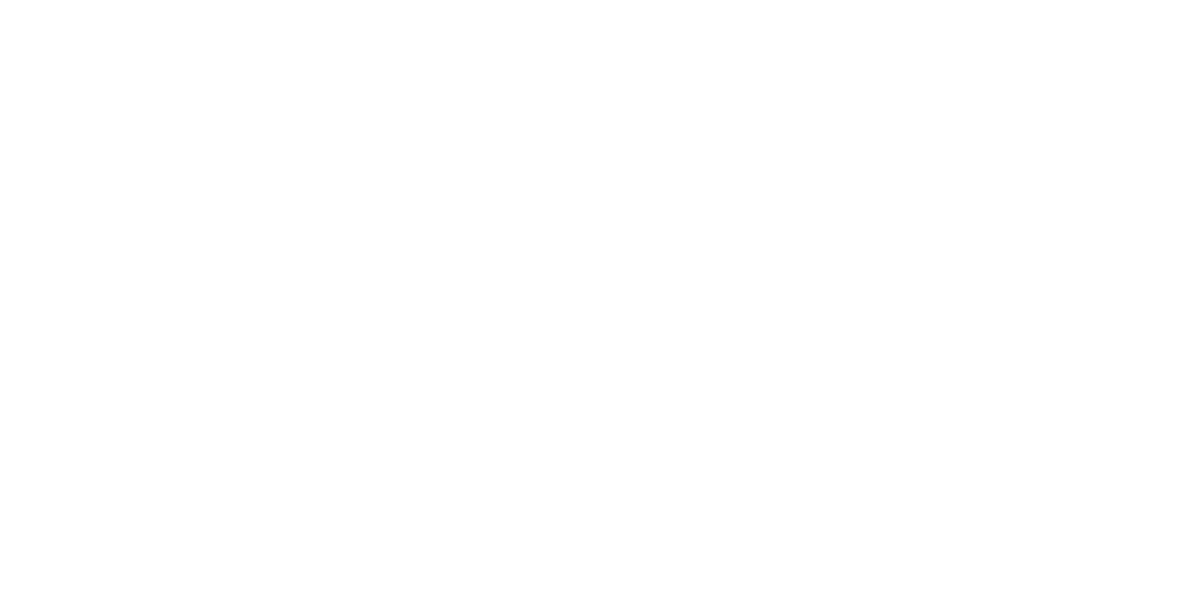 ANTÓNIMOS
¿Qué es un antónimo?
Una palabra que significa el opuesto de otra palabra.
Algunos antónimos son palabras que usamos todos los diás:
Grande
Pequeño
Sumar
Restar
Par
Impar
Jóven
Viejo
Muchos verbos tienen antónimos:
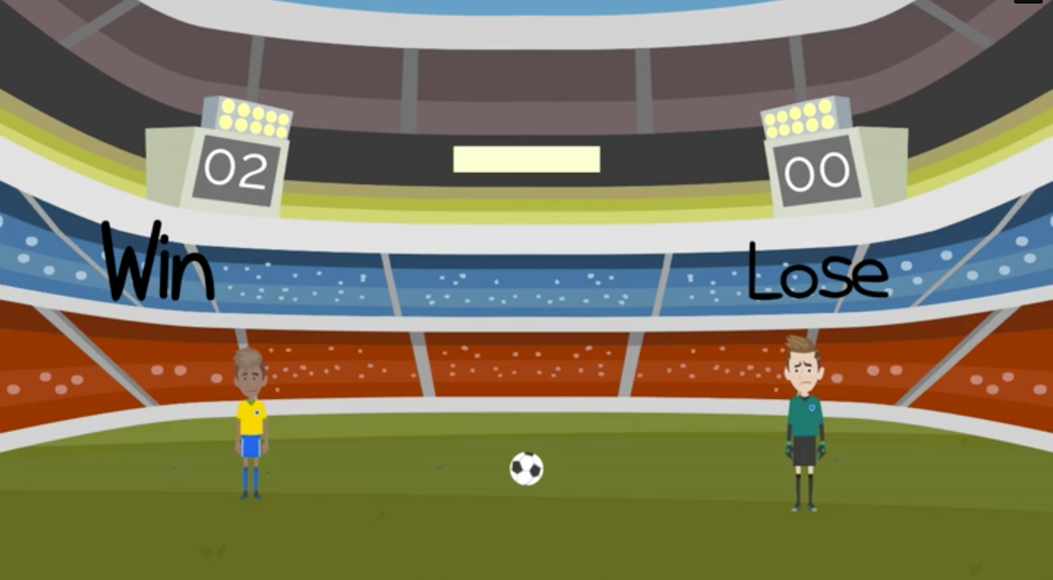 Ganar
Perder
Despierto
Dormido
A veces los antónimos son palabras completamente diferentes. Y A VECES LA ÚNICA DIFERENCIA ES UN PREFIJO:
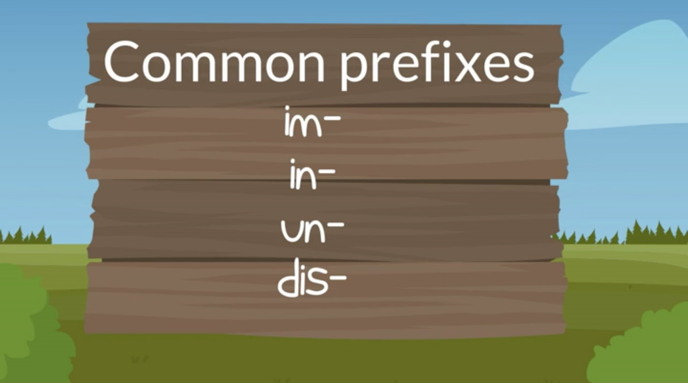 PREFIJOS COMUNES
IN-
DIS-
A-
IM-
Desorden

Incompleto

Impuro

Anormal
Orden

Completo

Puro

Normal
Una última antes de que nos detengamos
Continuar
Detener
¿se te ocurren otros antónimos?